Fig. 2 Comparison of the relative frequencies of epicardial nerve fascicles with α-synuclein aggregates (A) and the ...
Brain, Volume 131, Issue 3, March 2008, Pages 642–650, https://doi.org/10.1093/brain/awm302
The content of this slide may be subject to copyright: please see the slide notes for details.
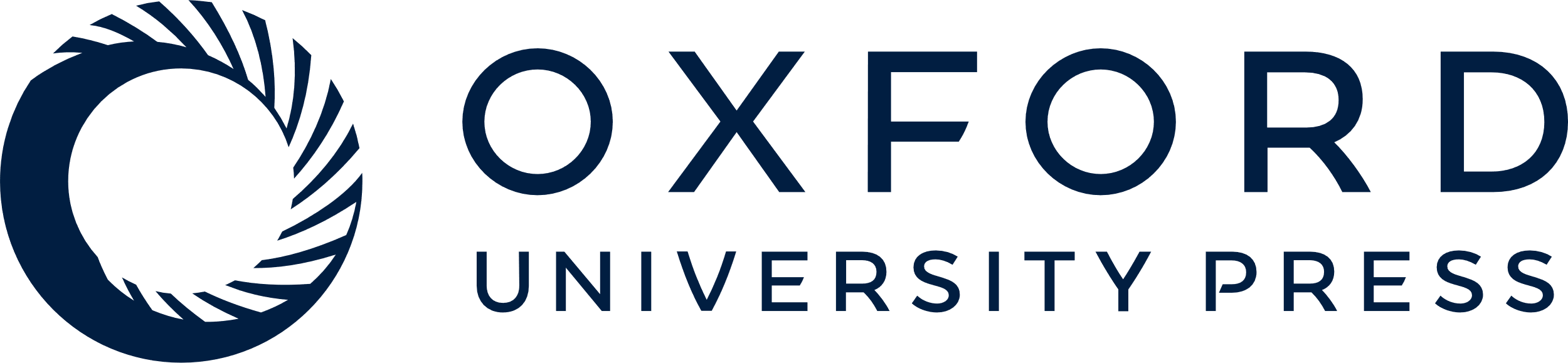 [Speaker Notes: Fig. 2 Comparison of the relative frequencies of epicardial nerve fascicles with α-synuclein aggregates (A) and the severity score of α-synuclein aggregates (B). The relative frequency of epicardial nerve fascicles with α-synuclein aggregates and the severity score of α-synuclein aggregates in ILBD with preserved TH-ir axons were significantly higher than that in ILBD with decreased TH-ir axons (P < 0.0005/P < 0.0005), PD (P < 0.0001/P < 0.0005), MSA (P < 0.0001/P < 0.0001) or controls (C) (P < 0.0001/P < 0.0001), respectively.


Unless provided in the caption above, the following copyright applies to the content of this slide: © The Author (2007). Published by Oxford University Press on behalf of the Guarantors of Brain. All rights reserved. For Permissions, please email: journals.permissions@oxfordjournals.org]